Zela Aviation
Aircraft Remarketing
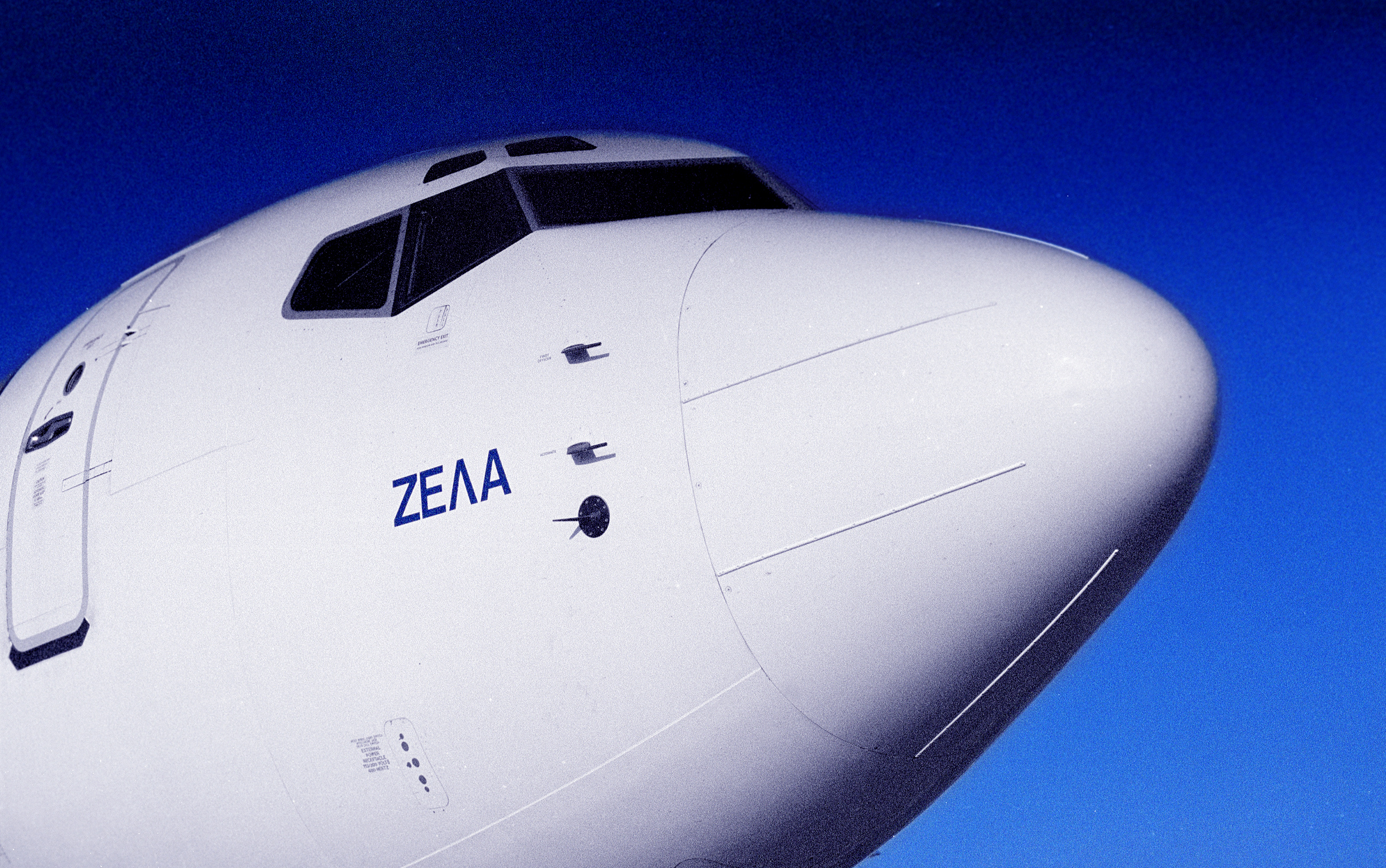 Aircraft RemarketingWhat we offer
Promote your aircraft for:
Sale or Dry Lease
Short term and long term ACMI
Prepare all documentation:
NDAs
Contracts
Draft Agreements
Assist on negotiations and represent the client whenever needed:
Attend meetings
Attend Inspection
Prepare Presentations and analysis of all offers on hand to present to the client
Make a comparison of all offers on hand and advise client on which is financially more benefitable
Aircraft RemarketingHow it works
The owner of the aircraft provides an exclusive mandate to Zela Aviation
Zela Aviation is marketing the aircraft in online services and publications such as GlobalPlaneSearch, AirFax, MyAirTrade, Speednews etc
Extensive Global Database: Direct exposure to airlines’ upper management and brokers all over the world
Circulars being sent on regular basis
Zela Aviation Website: A dedicated section will be created for each client and each aircraft with all necessary information
Attending Aviation Festivals like Airfinance Dublin, ITB Berlin, WTM London, seeking clients and potential buyers/lessees
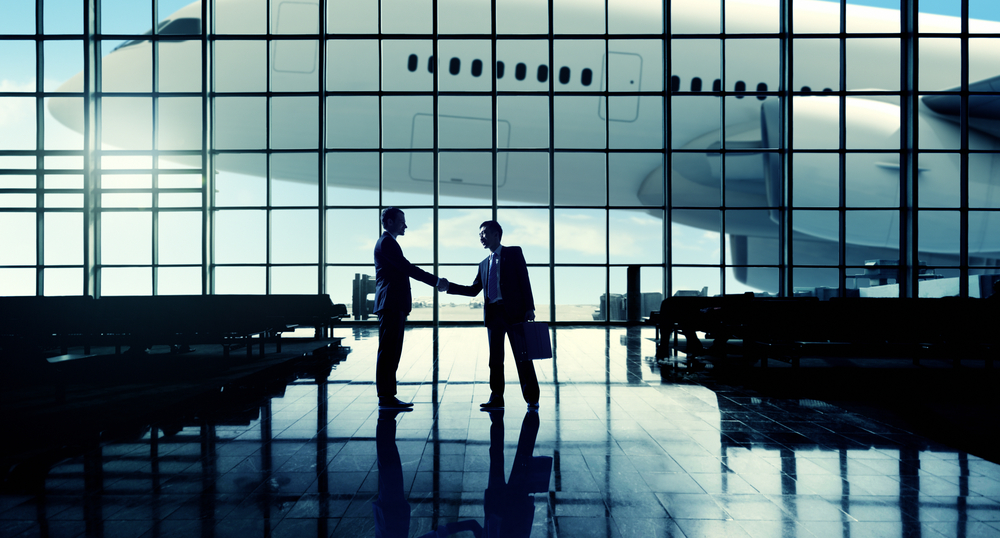 Why Zela Aviation
With 12-years presence in the industry of aircraft sales, leasing (ACMI and Dry Lease) and aircraft capacity management, Zela Aviation has built a broad network of clients and contacts around the world.
Currently official ACMI GSA Partner of MIAT Mongolian Airlines and the first ACMI GSA of airBaltic
With offices in Cyprus, Athens (Oct 2019), London and Manchester, Zela Aviation has direct exposure into European, Asian and Northern African Markets. The company has now expanded its network in the North and South American markets, sealing a number of deals.
Other Zela Aviation Services
Brokerage
Aircraft Remarketing
Aircraft Capacity Management
Consulting
ACMI lease

Dry Lease

Aircraft Sales

Charter Flights
Mandated Aircraft

Up-to-date database
Official ACMI GSA of MIAT Mongolia Airlines

Managing airline’s fleet for leasing/ purchasing/sale
Feasibility studies for fleet management for start-ups and established carriers
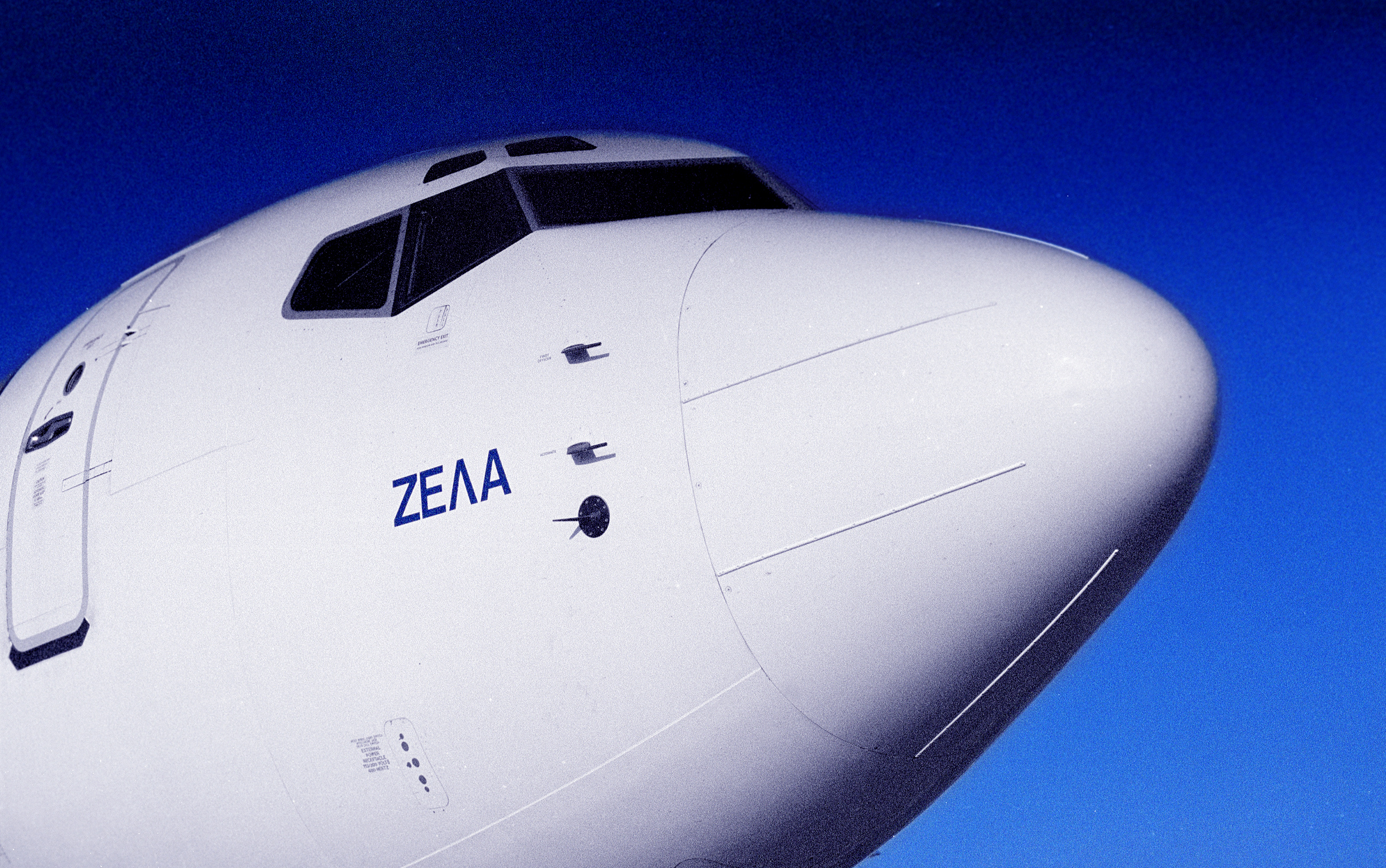 ACMI Lease
ACMI/Aircraft Leasing team has considerable aircraft charter and lease management experience going back many years. 
Working with a large range of carriers globally, always in touch with the current industry trends and  their business developments to be in a position to give our clients the best service. 
Able to provide aircraft anywhere in the world to meet short, medium and long term requirements
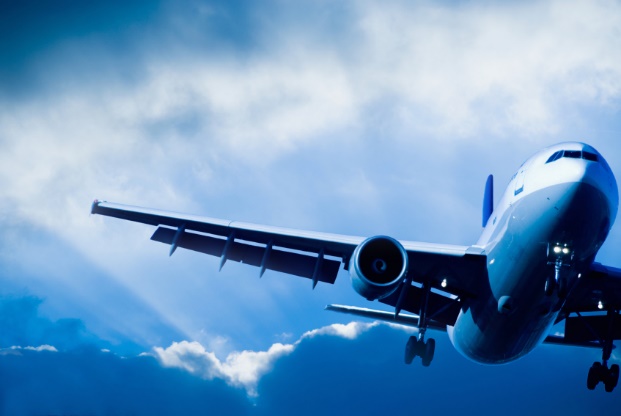 Dry Lease & Aircraft Sales/Acquisition
We support airlines in making the correct choice when selecting an aircraft on dry lease and/or straight purchase.

Zela Aviation is able to draw on a wealth of experience from third parties that has worked with over the years on such projects where there is a need for a specific resource with a specific skill.
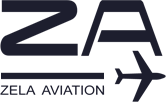 Charter Flights
International network of airline contacts enables us to source aircraft charters worldwide.

With Zela Aviation you have a wide variety of aircraft charter options. It could be a one-off aircraft charter or a long-term flight programme; an all-economy airliner, or a VIP-configured aircraft. You simply set the schedule and the route and we will work out all the details to make sure your aircraft is tailored to your requirements and budget.
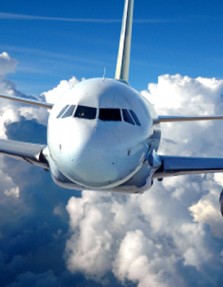 Consulting
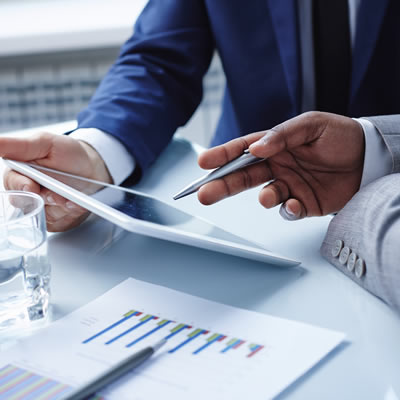 The Zela Aviation Consultancy department offers support and expert advice on all aspects of aviation from the following services:

Feasibility studies for airline / operator start-ups
Business plans
Aircraft acquisition
Fleet Planning
Network Planning
Meet the team
Maria Zachariou
Marketing & Sales Executive 
maria@zelaaviation.com
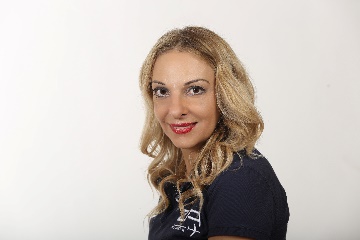 Andreas Christoforides
Air Charter Broker
andrew@zelaaviation.com
Andreas Christodoulides
Chairman
andreas@zelaaviation.com
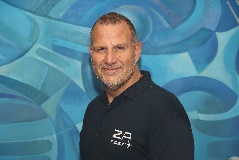 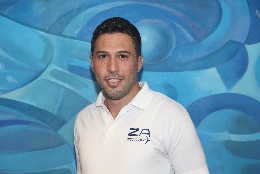 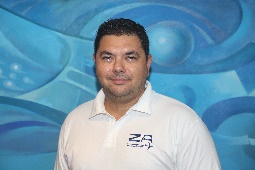 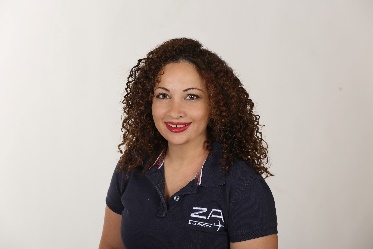 Nikolay Panov
Air Charter Broker
nikolay@zelaaviation.com
Matthew Pascoe
Senior Aviation Consultant
matthew@zelaaviation.com
Andri Thoma
Chief Accountant
andri@zelaaviation.com
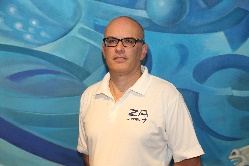 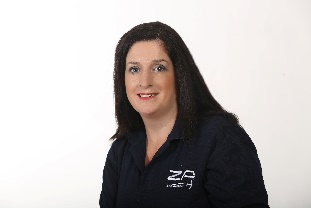 Lorraine Paraskeva
Executive PA to Chairman
pa@zelaaviation.com
Yiorgos Damianidis
Executive Assistant
yiorgos@zelaaviation.com
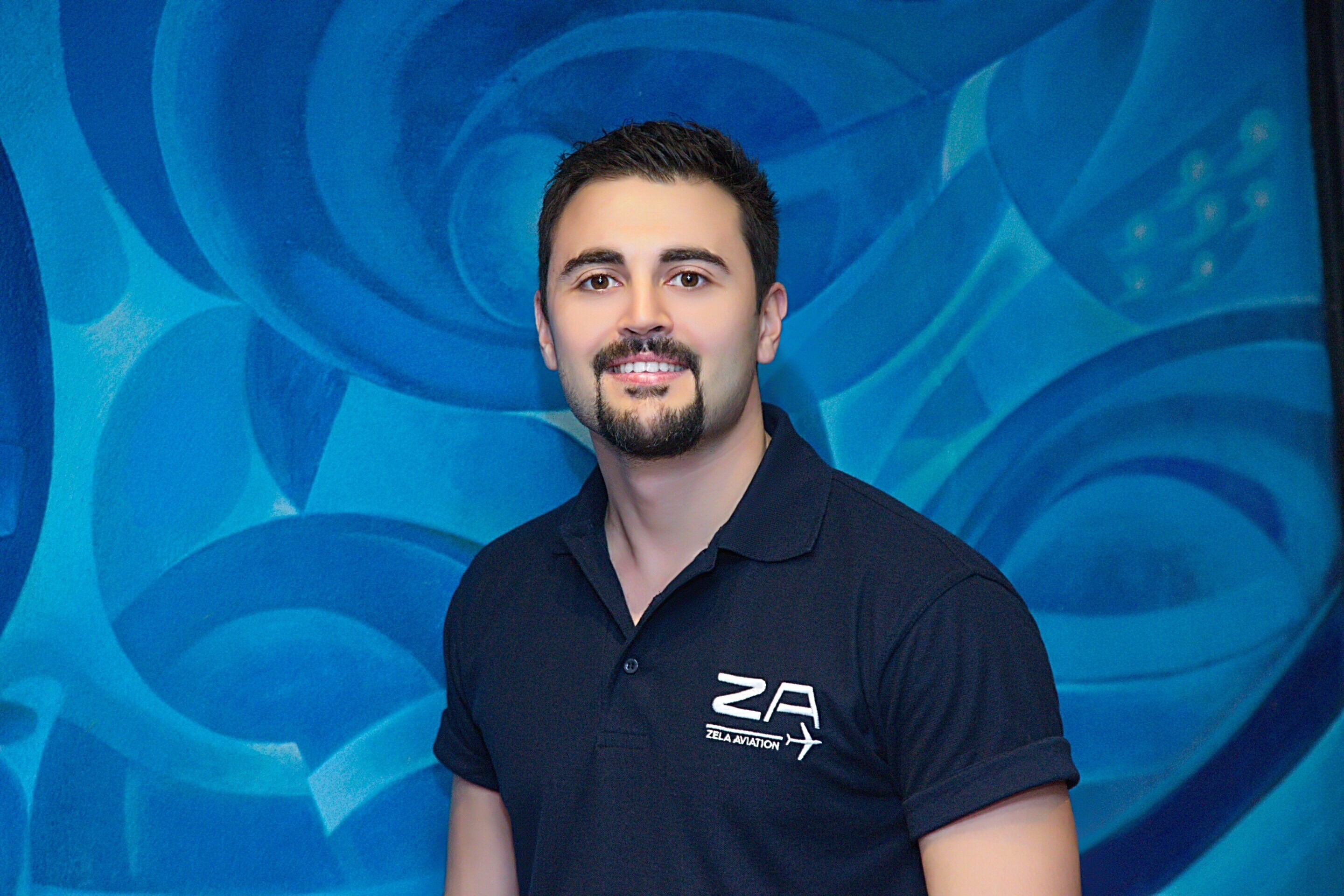 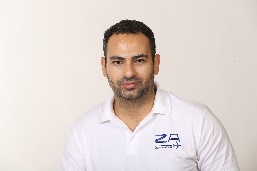 Andreas Pericleous
Business Development Mgr
apericleous@zelaaviation.com
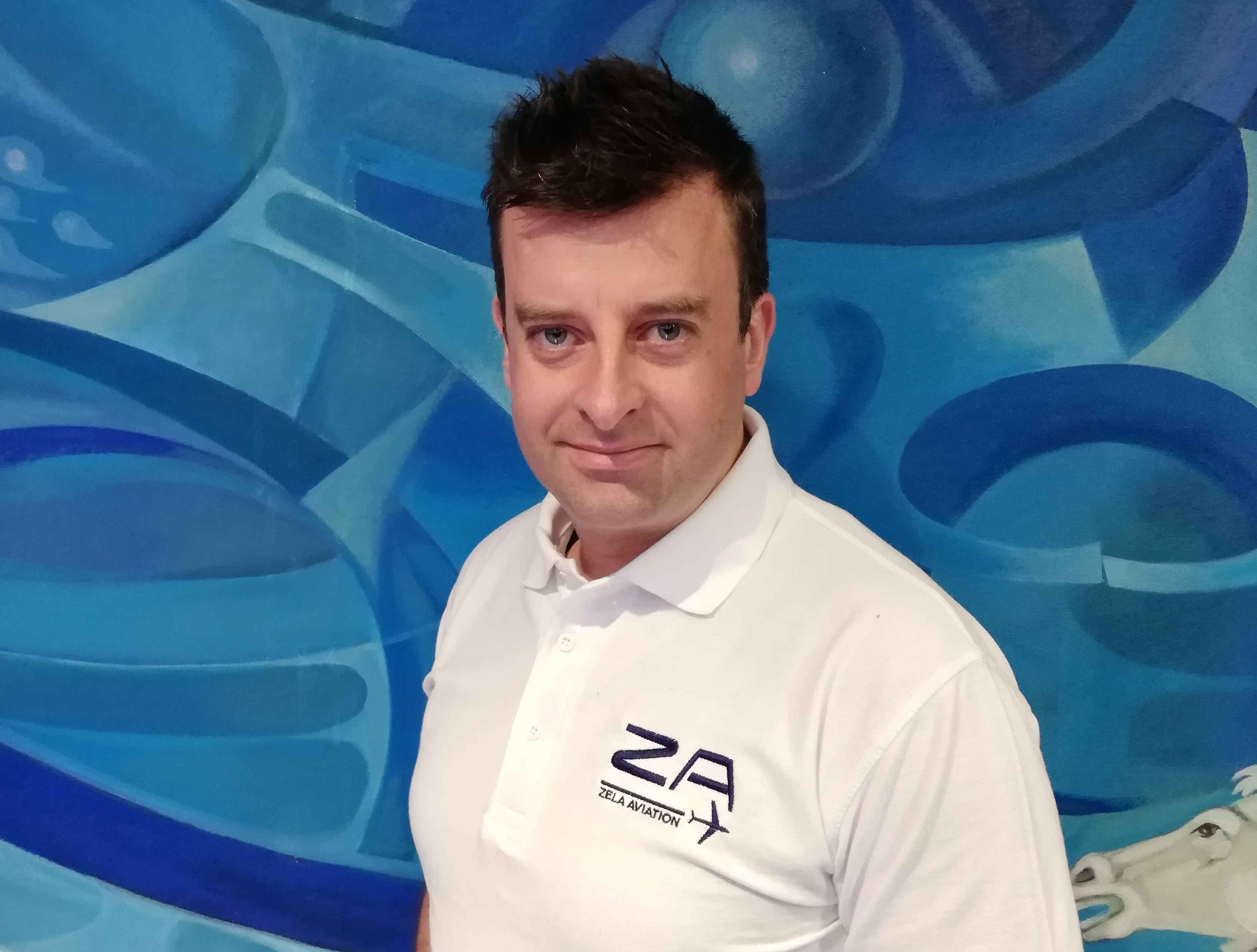 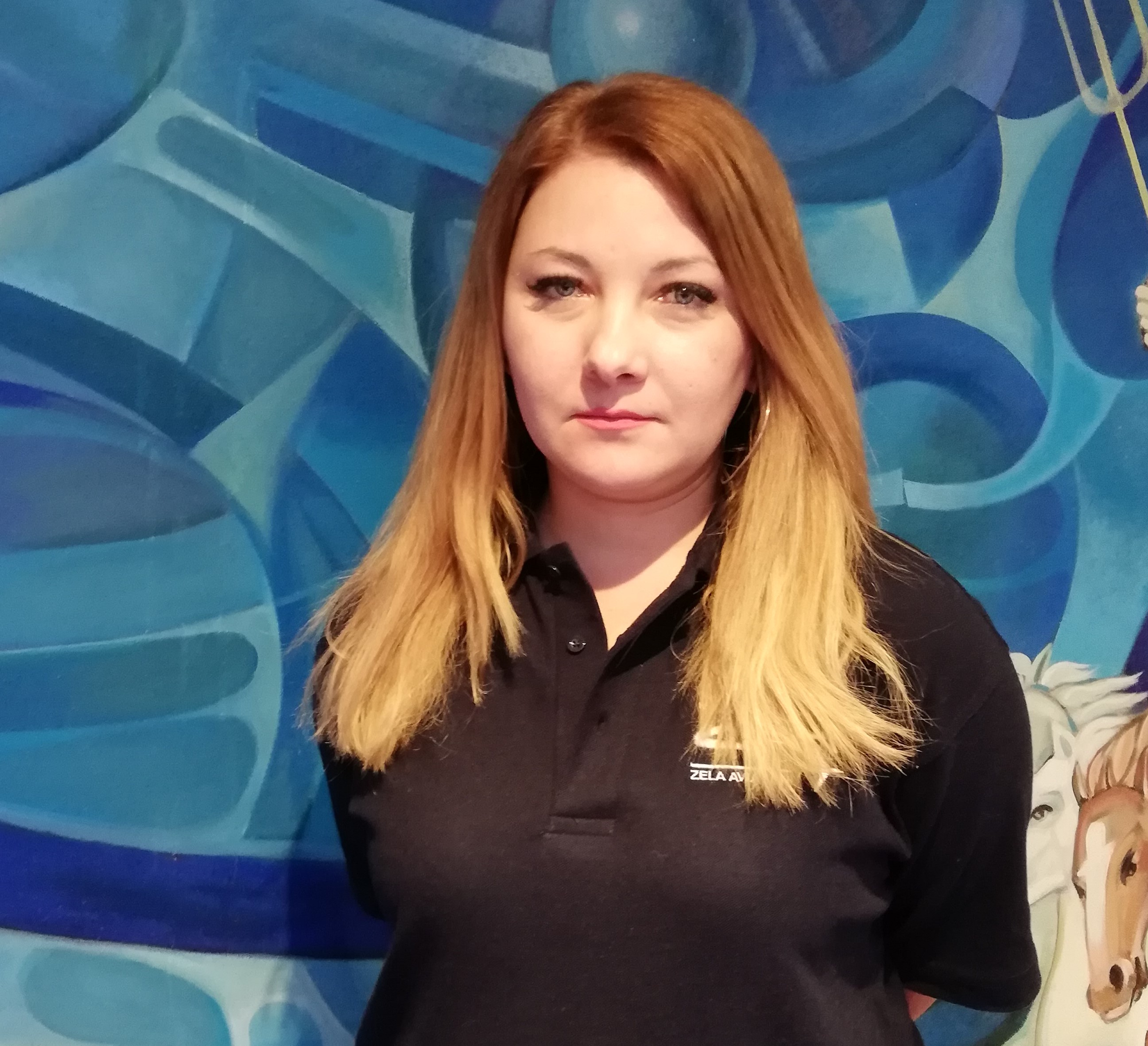 Tasos Papadopoulos
Head of Tactical ACMI
tasos@zelaaviation.com
Rozalia Charilaou
Administration Officer
rozalia@zelaaviation.com
Contact UsContact details
Cyprus
UK
Greece
emails:
acmi@zelaaviation.com
drylease@zelaaviation.com
aircraftsales@zelaaviation.com

Tel:	+357 99 372 433
	+357 99 250 762
	+357 25 346 813
emails:
acmi@zelaaviation.com
drylease@zelaaviation.com
aircraftsales@zelaaviation.com

Tel:	+44 77 2510 1335
	+44 12 7058 3740
emails:
acmi@zelaaviation.com
drylease@zelaaviation.com
aircraftsales@zelaaviation.com

Tel:	+30 210 4283 282
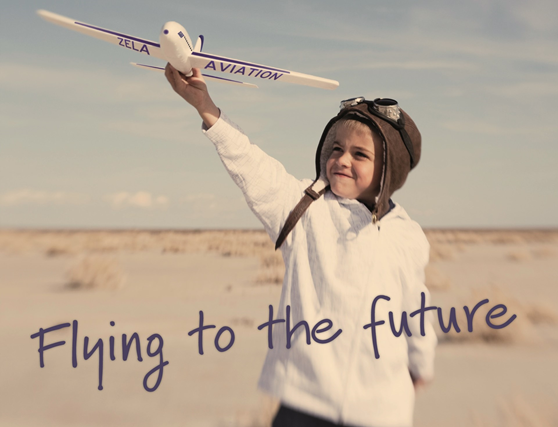